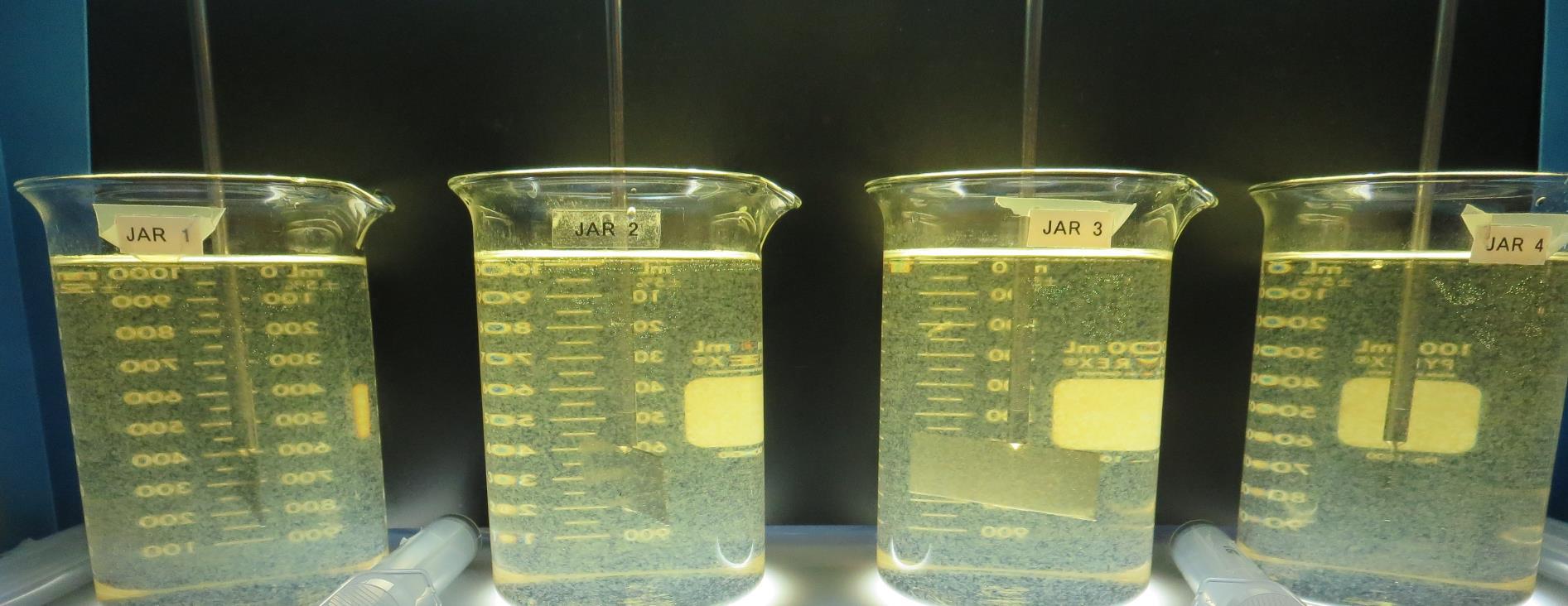 Westhaven C.S.D.CA1210024, Humboldt County, Jar Test
by Guy Schott, P.E. January 28, 2021
Westhaven C.S.D., January 28, 2021Source Water Characteristics
Source: Streams
pH: 6.9 – 7.1
Alkalinity: 15 mg/L as CaCO3
Turbidity: 2.46 NTU
UVT: 22.3%
UVA: 0.650/cm

0.4 um Filtered
Turbidity: 0.32 NTU
UVT: 23.6%
UVA: 0.626/cm
Using the P200 UVT/UVA analyzer; calibrated with organic free water.
UVT/UVA, pathlength 10 mm
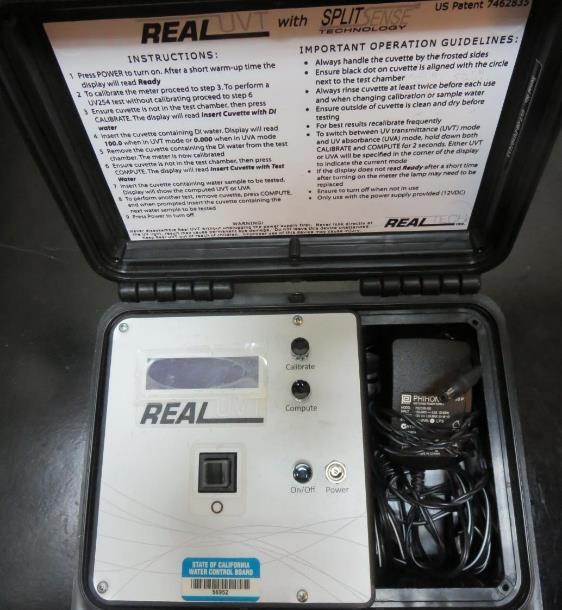 UV transmittance (UVT) is a measurement of the amount of ultraviolet light (commonly at 254 nm due to its germicidal effect) that passes through a water sample compared to the amount of light that passes through a pure water sample. The measurement is expressed as a percentage, % UVT.
%UVT = 10(-UVA) x 100%
UV absorbance (UVA) is calculated as a relative measure of the amount of light absorbed by a water sample compared with the amount of light absorbed by a pure water sample.  
UVA = -log(%UVT/100)
Applied Coagulants for Jar Testing (1)
BWS, Inc.
Advanced Coagulant
AdvFloc-CTC-00011
Polyaluminum Hydroxy Chlorosulfate
12.55% Al2O3
64.9% Basicity
SG = 1.299
Max dose: 250 mg/L as product

Gregory F. Nieckarz, Ph.D. 
Principal Consultant
SWS Consulting, LLC.
+1.541.953.5112
gregn.swsc@gmail.com
NTU Technologies
Zeta Floc PA 50
50% polyamines
50% water 
SG = 1.1-1.2
NSF limit: 10 mg/L as Product; 
Product dose 2 mg/L = 1 mg/L polyamines active
Applied Coagulants for Jar Testing (2)
Pro Pac 9810 (NTU Technologies)
45-50% Aluminum Chlorohydrate 
45-50% Water
~22.4% Al2O3
~11.9% Al
83% Basicity
5% polyamine (50% water, 50% active polyamines)
SG = 1.25-1.34
NSF limit: 200 mg/L as Product; 
Product dose 40 mg/L = 1 mg/L polyamines active
7066 (Garratt  Callahan)
10 – 30% Poly Aluminum Hydroxychloride Sulfate
SG = 1.2
NSF limit: 450 mg/L as Product
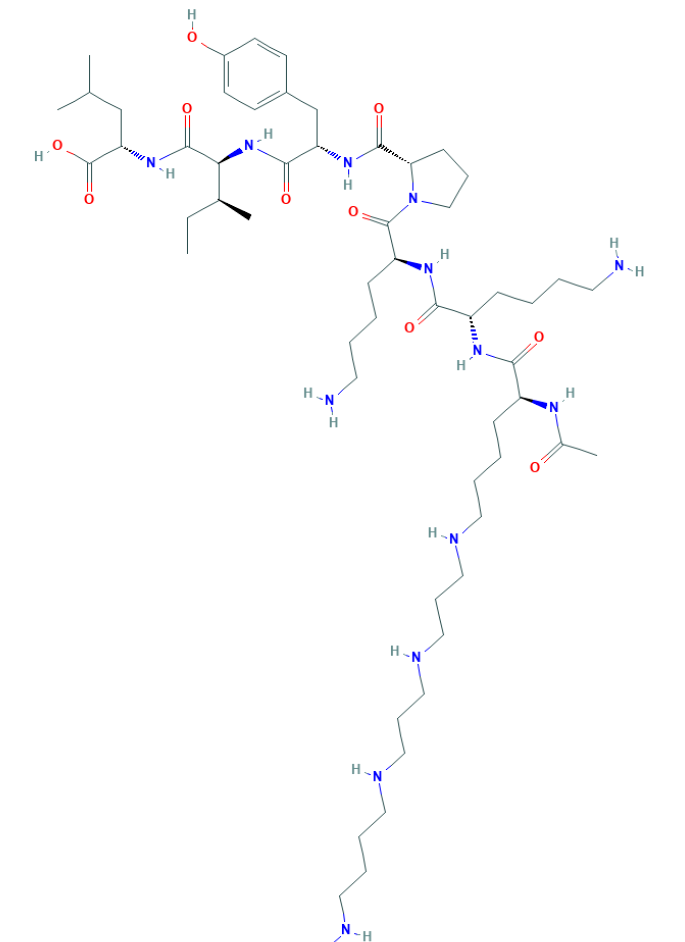 PolyamineC59H108N14O10MW: 1,173.6 g/mol
Laboratory Charge Analyzer
LCA: Used to determine coagulant demand of a source water entering the treatment plant.

LCA #1: 
pH: 6.90
AdvFloc-CTC-00011:
112 mg/L as product 

LCA #2: 
9810:  64 mg/L as product
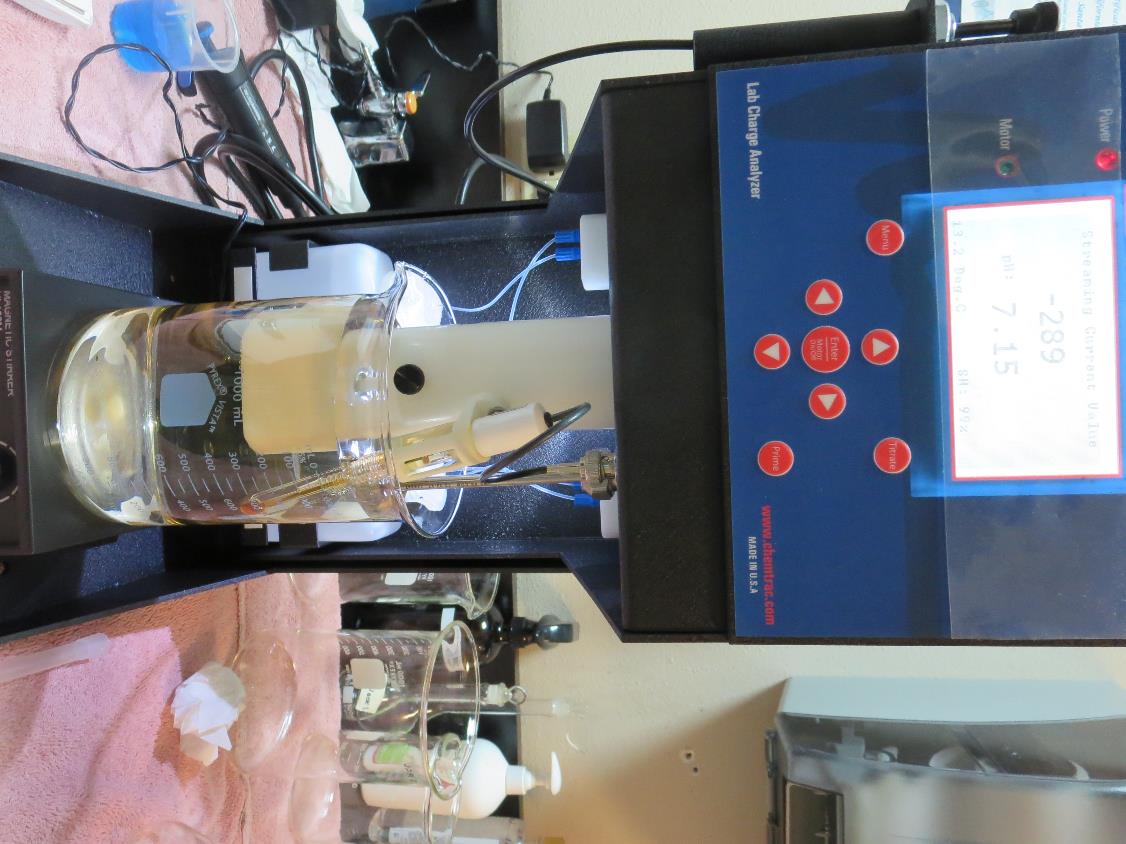 Coagulant Information
Unless stated otherwise, all coagulant doses are reported as Product (100% strength).
Preparation of coagulant stock solutions are generally 1.0 and/or 0.1 percent strength using 100 and/or 200 mL volumetric flasks.
Finnpipette F2 variable volume pipette, capacity 100-1000 micro liters is used for stock solution preparation and coagulant aid jar test dosing.
Finnpipette F2 variable volume pipette, capacity 0.5-5 mL is used for primary coagulant jar test dosing.
Westhaven CSD: Jar Test 1-8 Results Flash Mix 200 RPM (20 sec); Source: Stream Sources
Westhaven CSD: Jar Test 9-12 ResultsFlash Mix 200 RPM (20 sec); Source: Stream Sources
Westhaven CSD: Jar Test 13-20 Results Flash Mix 200 RPM (20 sec); Source: Stream Sources
Westhaven CSD: Jar Test 21-28 Results Flash Mix 200 RPM (20 sec); Source: Stream Sources
Westhaven CSD: Jar Test 29-32 ResultsFlash Mix 200 RPM (20 sec); Source: Stream Sources
Jars 1-4 TestFlash Mix 20 Sec (200 RPM)Floc Mix 5 min (20 RPM)Applied Coagulant AdvFloc-CTC-00011
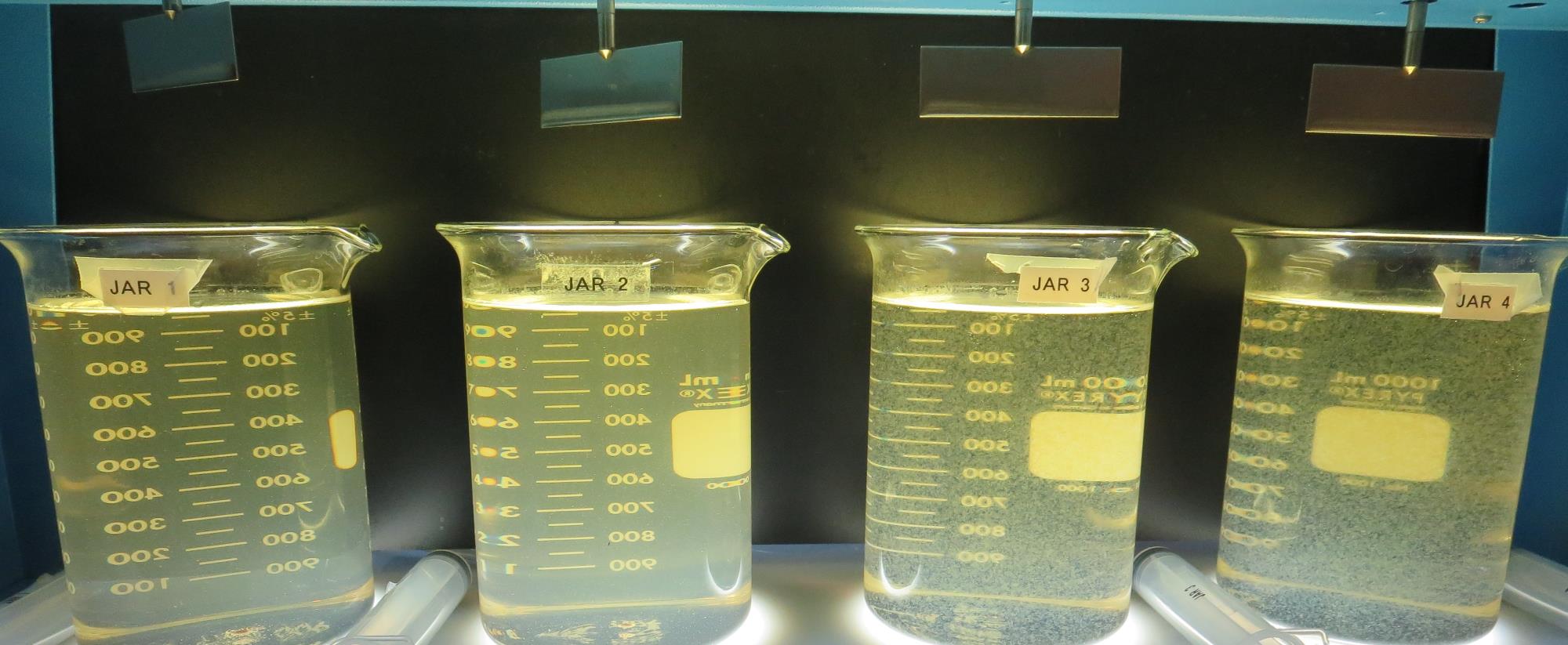 115 mg/L Adv Floc
Filtrate 0.59 NTU
UVT: 84.6%
UVA: 0.072/cm
UVA Reduction: 88.5%
100 mg/L Adv Floc
Filtrate 0.45 NTU
UVT: 35.6%
UVA: 0.084/cm
UVA Reduction: 86.6%
70 mg/L Adv Floc
Filtrate 6.2 NTU
UVT: 22%
UVA: 0.657/cm
UVA Reduction: 0%
85 mg/L Adv Floc
Filtrate 4.7 NTU
UVT: 35.6%
UVA: 0.448/cm
UVA Reduction: 28.4%
Jars 1-4:  End of 5-minute flocculation (20 RPM) duration. 25 mL is syringed for filterability and %UVT/UVA.
Jars 5-8 TestFlash Mix 20 Sec (200 RPM)Floc Mix 5 min (20 RPM)Applied Coagulant AdvFloc-CTC-00011
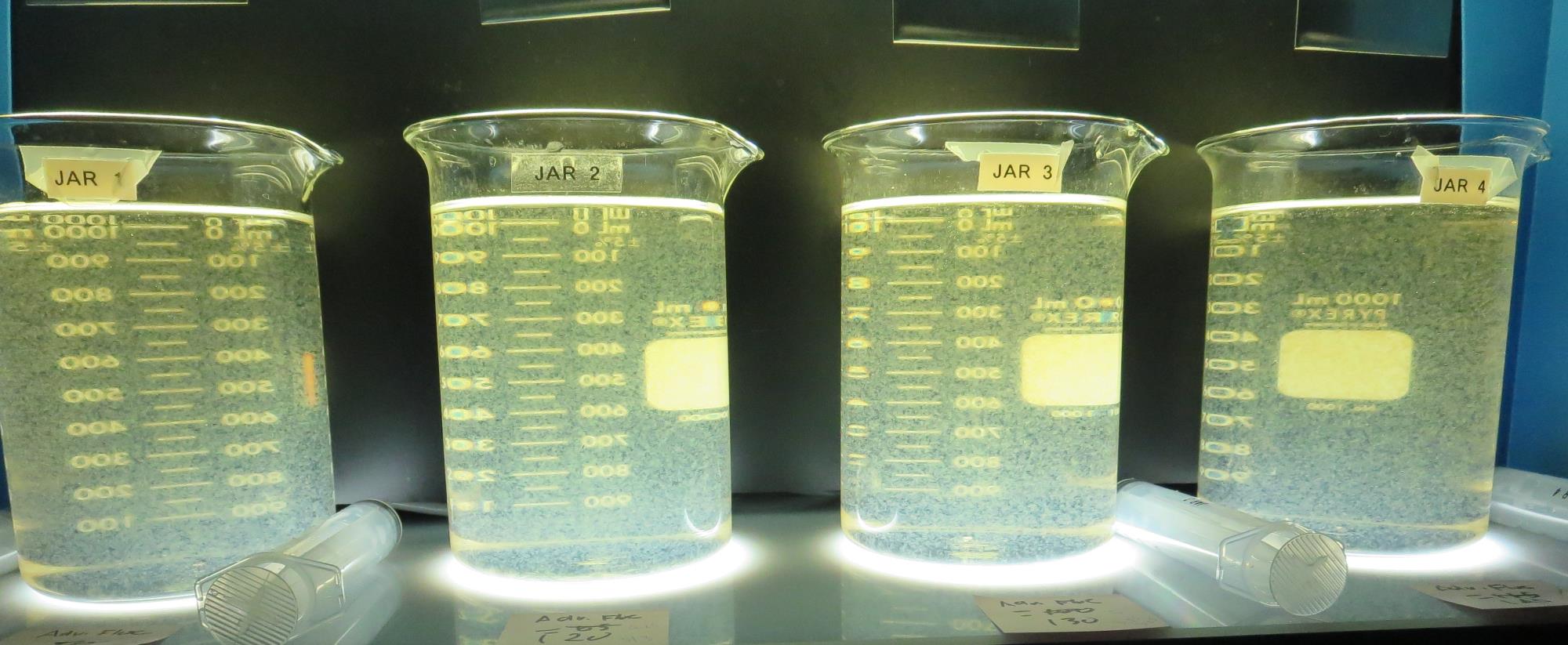 140 mg/L Adv Floc
Filtrate 0.34 NTU
UVT: 89.9%
UVA: 0.045/cm
UVA Reduction: 92.8%
130 mg/L Adv Floc
Filtrate 0.17 NTU
UVT: 91.7%
UVA: 0.037/cm
UVA Reduction: 94.1%
120 mg/L Adv Floc
Filtrate 0.35 NTU
UVT: 88.0%
UVA: 0.055/cm
UVA Reduction: 91.2%
110 mg/L Adv Floc
Filtrate 0.42 NTU
UVT: 85.4%
UVA: 0.068/cm
UVA Reduction: 89.1%
Jars 5-8:  End of 5-minute flocculation (20 RPM) duration. 25 mL is syringed for filterability and %UVT/UVA.
Jars 9-12 TestFlash Mix 20 Sec (200 RPM)Floc Mix 5 min (20 RPM)Applied Coagulant 9810
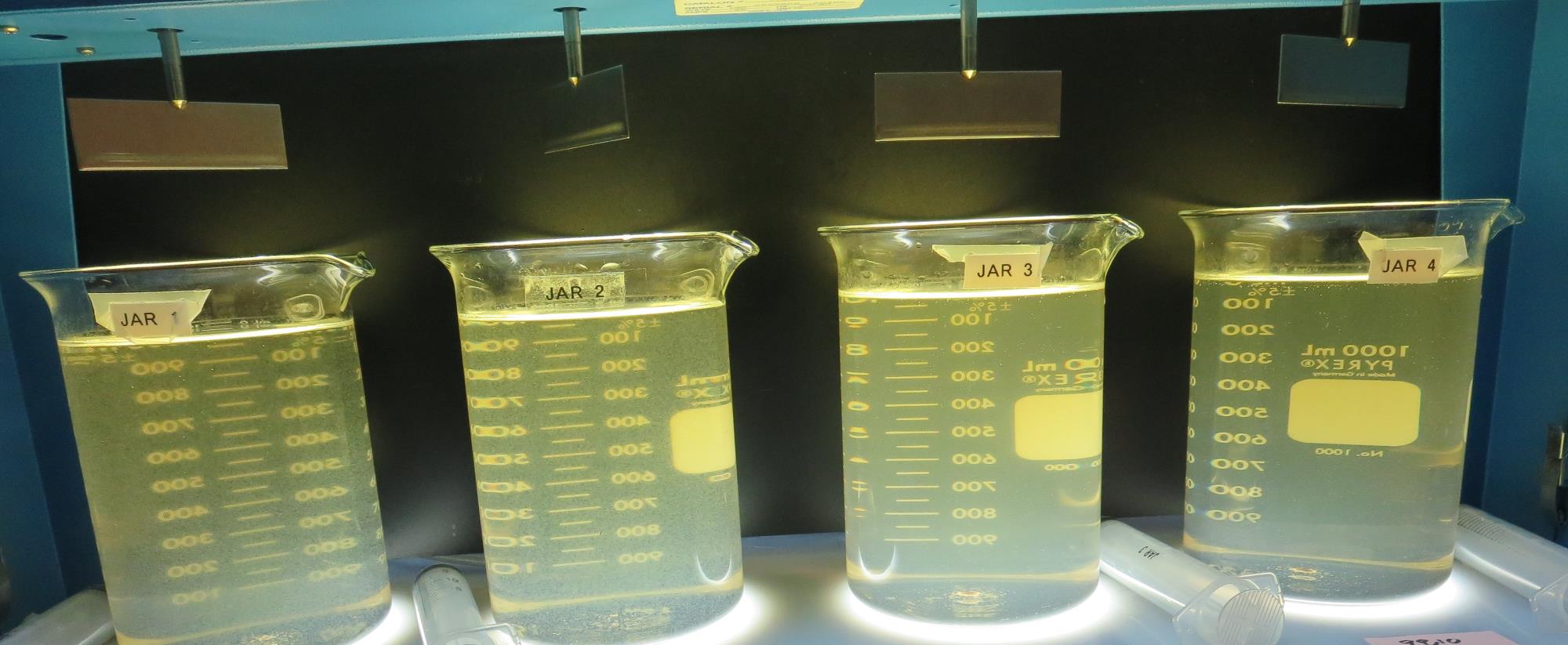 75 mg/L 9810
Filtrate 1.66 NTU
UVT: 74.4%
UVA: 0.128/cm
UVA Reduction: 79.6%
80 mg/L 9810
Filtrate 4.83 NTU
UVT: 42.5%
UVA: 0.370/cm
UVA Reduction: 40.9%
70 mg/L 9810
Filtrate 1.23 NTU
UVT: 77.9%
UVA: 0.108/cm
UVA Reduction: 82.7%
65 mg/L 9810
Filtrate 0.13 NTU
UVT: 90.9%
UVA: 0.041/cm
UVA Reduction: 93.5%
Jars 9-12:  End of 5-minute flocculation (20 RPM) duration. 25 mL is syringed for filterability and %UVT/UVA.
Jars 13-16 TestFlash Mix 20 Sec (200 RPM)Floc Mix 5 min (20 RPM)Applied Coagulant AdvFloc-CTC-00011
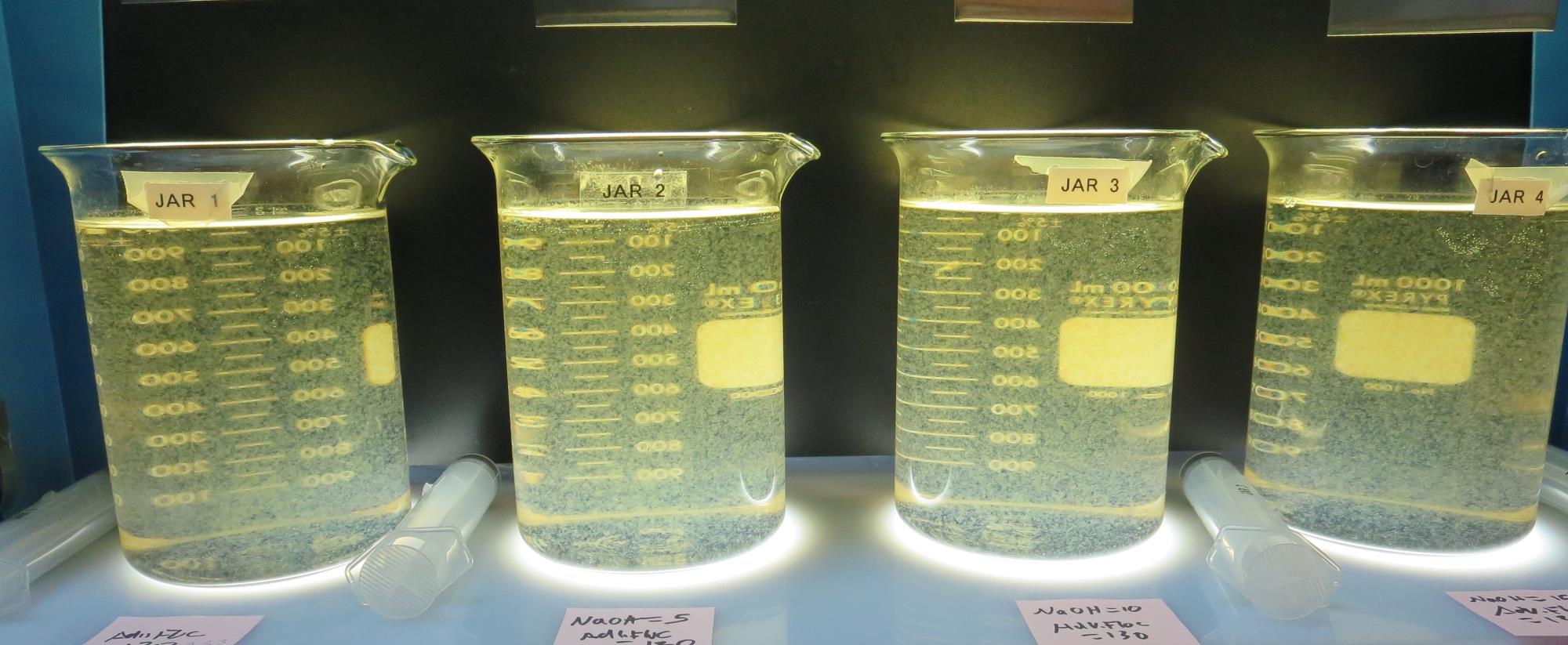 10 mg/L NaOH
130 mg/L Adv Floc
Filtrate 0.34 NTU
UVT: 90.4%
UVA: 0.043/cm
UVA Reduction: 93.1%
15 mg/L NaOH
130 mg/L Adv Floc
Filtrate 0.22 NTU
UVT: 90.9%
UVA: 0.041/cm
UVA Reduction: 93.5%
5 mg/L NaOH
130 mg/L Adv Floc
Filtrate 0.36 NTU
UVT: 89.4%
UVA: 0.048/cm
UVA Reduction: 92.3%
0 mg/L NaOH
130 mg/L Adv Floc
Filtrate 0.34 NTU
UVT: 90.0%
UVA: 0.045/cm
UVA Reduction: 92.8%
Jars 13-16:  End of 5-minute flocculation (20 RPM) duration. 25 mL is syringed for filterability and %UVT/UVA.
Jars 17-20 TestFlash Mix 20 Sec (200 RPM)Floc Mix 5 min (20 RPM)Applied Coagulant AdvFloc-CTC-00011
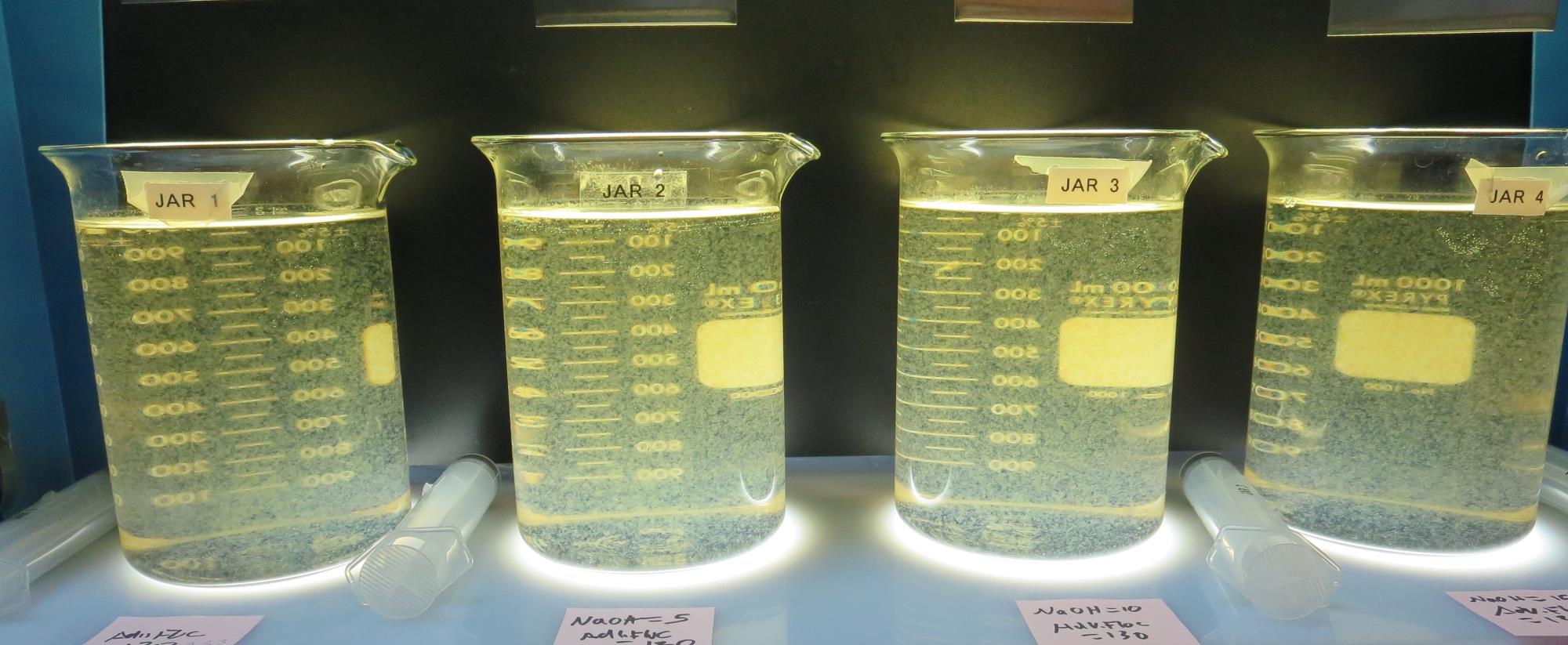 20 mg/L NaOH
150 mg/L Adv Floc
1 mg/L PA 50
Filtrate 0.19 NTU
UVT: 93.0%
UVA: 0.031/cm
UVA Reduction: 95.0%
20 mg/L NaOH
150 mg/L Adv Floc
3 mg/L PA 50
Filtrate 0.31 NTU
UVT: 92.4%
UVA: 0.034/cm
UVA Reduction: 94.6%
20 mg/L NaOH
130 mg/L Adv Floc
3 mg/L PA 50
Filtrate 0.13 NTU
UVT: 93.8%
UVA: 0.027/cm
UVA Reduction: 95.7%
20 mg/L NaOH
130 mg/L Adv Floc
1 mg/L PA 50
Filtrate 0.21 NTU
UVT: 91.9%
UVA: 0.036/cm
UVA Reduction: 94.2%
Jars 17-20:  End of 5-minute flocculation (20 RPM) duration. 25 mL is syringed for filterability and %UVT/UVA.
Jars 21-24 TestFlash Mix 20 Sec (200 RPM)Floc Mix 5 min (20 RPM)Applied Coagulant 7066
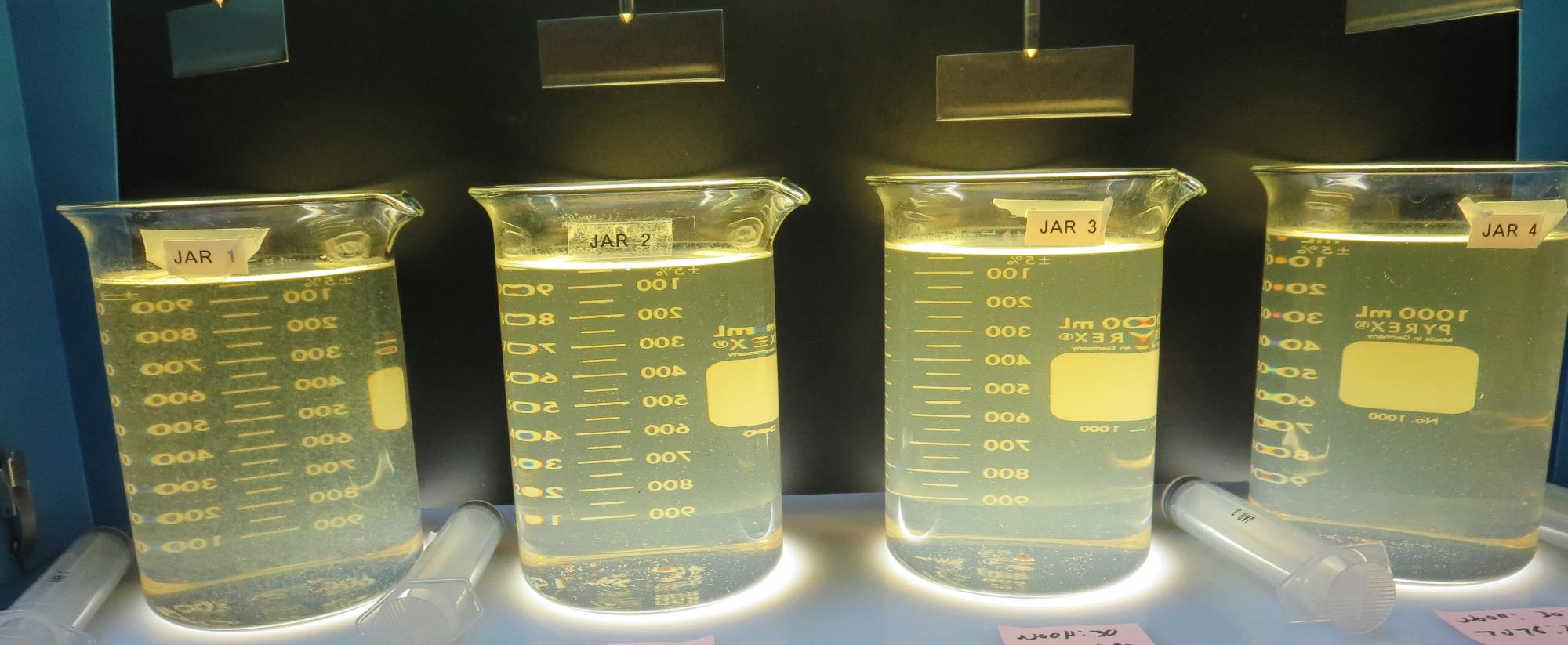 30 mg/L NaOH
220 mg/L 7076
Filtrate 2.55 NTU
UVT: 68.1%
UVA: 0.166/cm
UVA Reduction: 73.5%
30 mg/L NaOH
240 mg/L 7076
Filtrate 5.77 NTU
UVT: 42.0%
UVA: 0.376/cm
UVA Reduction: 39.9%
30 mg/L NaOH
200 mg/L 7066
Filtrate 0.11 NTU
UVT: 93.7%
UVA: 0.028/cm
UVA Reduction: 95.5%
30 mg/L NaOH
180 mg/L 7076
Filtrate 0.86 NTU
UVT: 80.7%
UVA: 0.092/cm
UVA Reduction: 85.3%
Jars 21-24:  End of 5-minute flocculation (20 RPM) duration. 25 mL is syringed for filterability and %UVT/UVA.
Jars 25-28 TestFlash Mix 20 Sec (200 RPM)Floc Mix 5 min (20 RPM)Applied Coagulant 7066
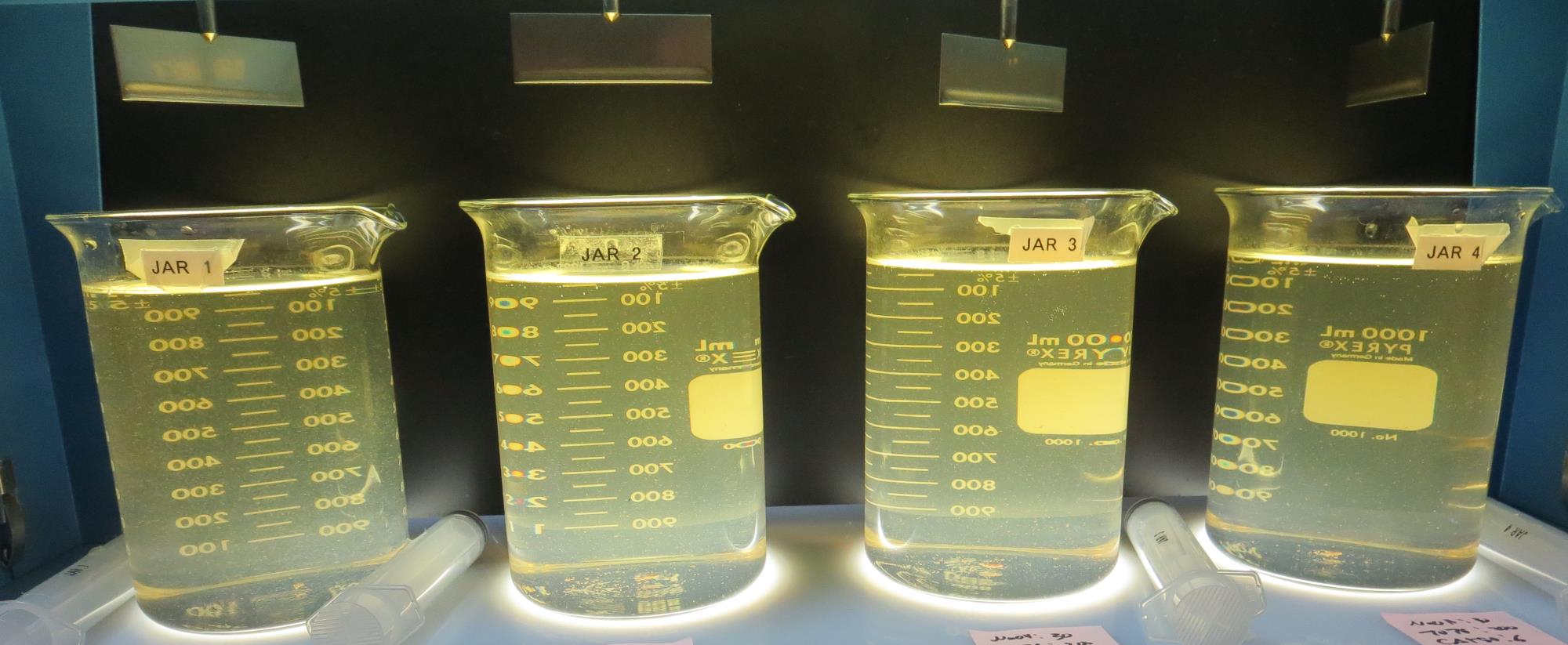 30 mg/L NaOH
220 mg/L 7076
4 mg/L PA 50
Filtrate 3.45 NTU
UVT: 56.0%
UVA: 0.251/cm
UVA Reduction: 59.9%
30 mg/L NaOH
240 mg/L 7076
6 mg/L PA 50
Filtrate 2.73 NTU
UVT: 56.5%
UVA: 0.248/cm
UVA Reduction: 60.4%
30 mg/L NaOH
200 mg/L 7066
2 mg/L PA 50
Filtrate 1.97 NTU
UVT: 71.4%
UVA: 0.146/cm
UVA Reduction: 76.7%
30 mg/L NaOH
200 mg/L 7076
0 mg/L PA 50
Filtrate 0.73 NTU
UVT: 85.0%
UVA: 0.070/cm
UVA Reduction: 88.8%
Jars 25-28:  End of 5-minute flocculation (20 RPM) duration. 25 mL is syringed for filterability and %UVT/UVA.
Jars 29-32 TestFlash Mix 20 Sec (200 RPM)Floc Mix 5 min (20 RPM)Applied Coagulant 7066
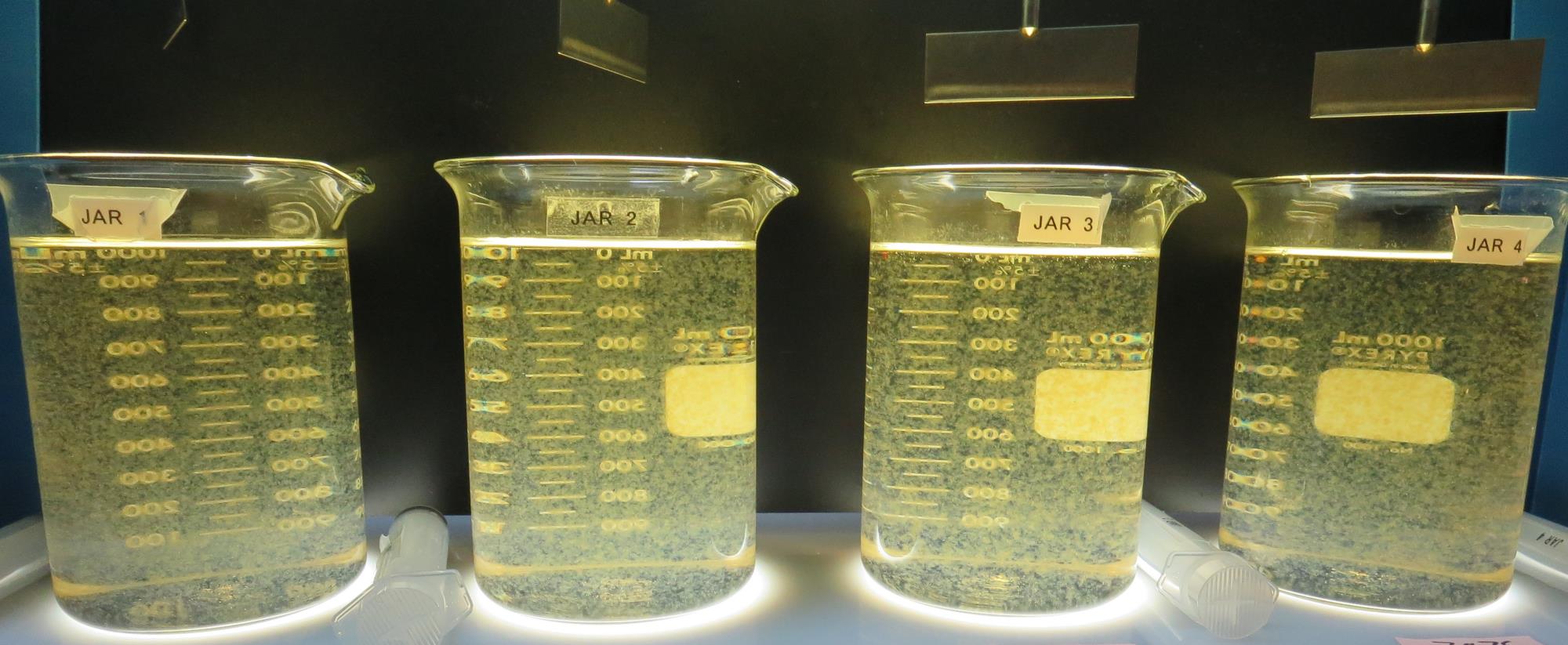 160 mg/L 7076
Filtrate 0.23 NTU
UVT: 90.7%
UVA: 0.042/cm
UVA Reduction: 93.3%
170 mg/L 7076
Filtrate 0.45 NTU
UVT: 86.7%
UVA: 0.061/cm
UVA Reduction: 90.3%
140 mg/L 7076
Filtrate 0.16 NTU
UVT: 90.5%
UVA: 0.043/cm
UVA Reduction: 93.1%
150 mg/L 7076
Filtrate 0.21 NTU
UVT: 90.5%
UVA: 0.043/cm
UVA Reduction: 93.1%
Jars 29-32:  End of 5-minute flocculation (20 RPM) duration. 25 mL is syringed for filterability and %UVT/UVA.
Jar Testing for 1-Liter Jars: Procedures for Most Treatment Plants
Fill jars with source water prior to coagulant injection and set paddle speed at 30 rpm
Add chemicals (i.e., NaOCl, primary coagulant, coagulant aid) to each jar
Flash mix for 15-30 seconds (200 rpm)
Slow mix for 5 minutes (20-30 rpm)
Settled for 5 minutes.   Syringe 25 mL from each jar taken 1-inch below surface (25 mL/12 sec rate). For this study, 25 mL was taken at end of floc period.
Filtered through 1.2 um isopore membrane into cuvette drip rate, 15 mL/(50-90 sec)
Measure filtrate turbidity, chlorine residual and %UVT/UVA
Measure settled water turbidity after 25 minutes of total setting
Record all data
Jar TestFilterability Test Equipment
Turbidity Instrument

Syringe w/Luer-Lock Tip, 30 cc 
(part#: 2225800, by Hach)

Swinnex Filter Holder, 25 mm                                   (part#: SX0002500)

Isopore Membrane Filter, 1.2 um absolute 
pore size, 
Φ= 25 mm , thickness: 24 um, 
hydrophilic polycarbonate membrane
(part #: RTTP02500)

Go to Sigma-Aldrich for laboratory supplies  http://www.sigmaaldrich.com/united-states.html
Isopore Membrane Information
Isopore Membrane Background Information
The Isopore membrane is a polycarbonate, track-etched screen filter recommended for all analyses in which the sample is viewed on the surface of the membrane. The Isopore membrane is composed of polycarbonate film, which has a smooth, glass-like surface for clearer sample observation. The unique manufacturing process of the membrane ensures a precise pore diameter and a consistent pore size for accurate separation of samples by size. Matched-weight filters are not usually required because of low, constant tar and ash weights.Features & Benefits:Membrane structure retains particles on the surface, simplifying counting and analysis
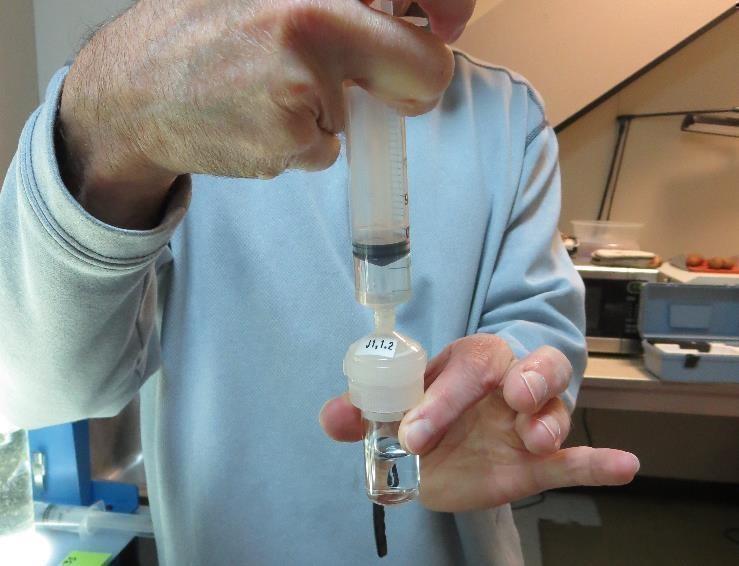 Jar Test - Filterability Test
Syringe ~ 25 mL from jar (after 5-minutes of settling)
Filter-to-waste 3-5 mL
Filter directly into clean cuvette
Measure turbidity 
Note: Take several readings before recording final NTU results.  Micro bubbles can adhere to glass causing false NTU readings.  To remove bubbles, tilt cuvette up to 90 degrees.
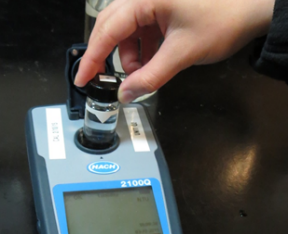 Contact
Guy Schott, P.E.
State Water Resources Control Board
Division of Drinking Water
Santa Rosa, CA
Go to Stock Solution/Dose calculations/Jar Test Results for tools to download
www.waterboards.ca.gov/drinking_water/programs/districts/mendocino_district.html
Email: Guy Schott - Guy.Schott@waterboards.ca.gov
Office Number: 707-576-2732
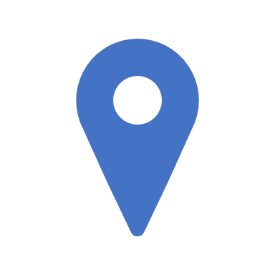